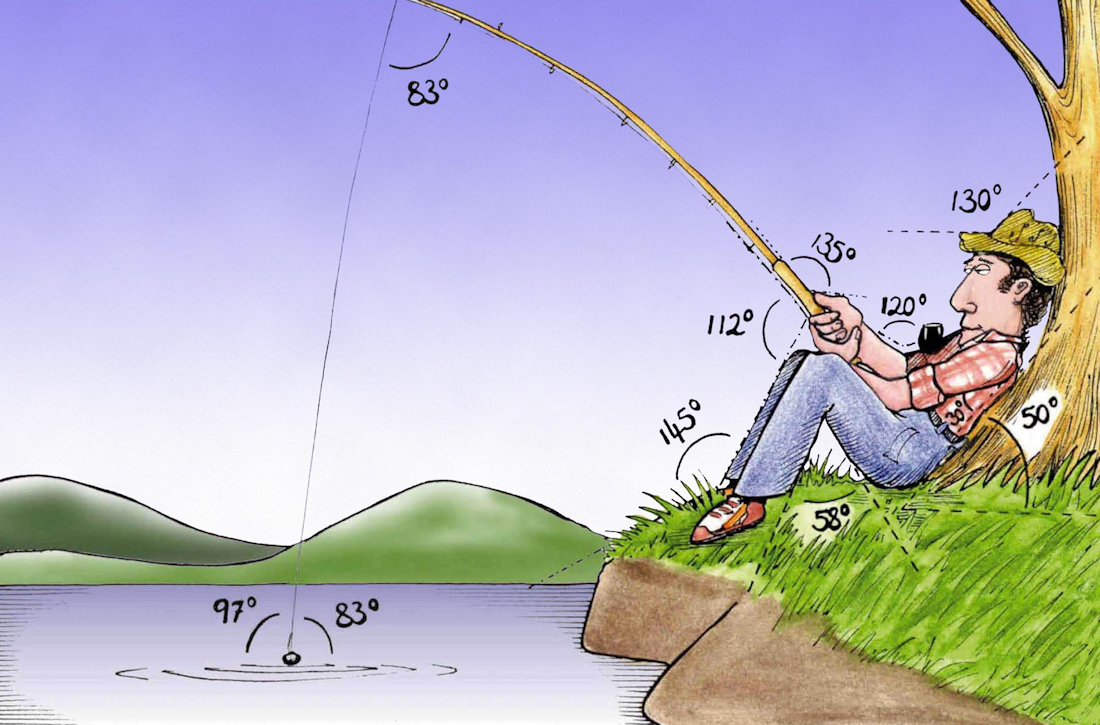 Welcome to 
      Week 10!

Analytic Trigonometry
http://www.lab-initio.com/images/fullsize/nz211.jpg
What’s Up?
Today we will be going over:

	Review of vectors!
	Angle between two vectors
What’s Up?
Obj 8) Perform vector operations and solve problems using vector magnitude, direction, components, dot product and angle between two vectors.
Review
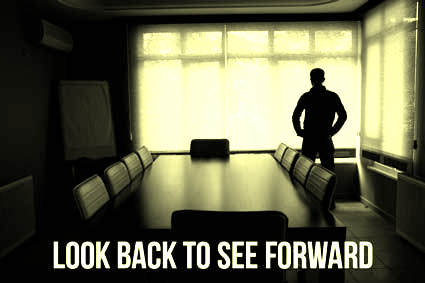 http://995642590.r.lightningbase-cdn.com/wp-content/uploads/2010/12/looking-back-hrexaminer-v144-cover425px.jpg
Vectors
A vector is a directed line segment - from an initial point P to terminal point Q
Vectors
Vectors are shown by boldface letters: v w 
or with arrows v  w
→ →
Vectors
Vectors have both magnitude and direction 
(ex: N 5mph)
Vectors
Scalars have only magnitude
(ex: 5mph)
Vectors
Vectors
Vectors
Interesting point… 
because vectors are 
designated by 
only their 
magnitude 
and direction…
these are all the 
same vector!
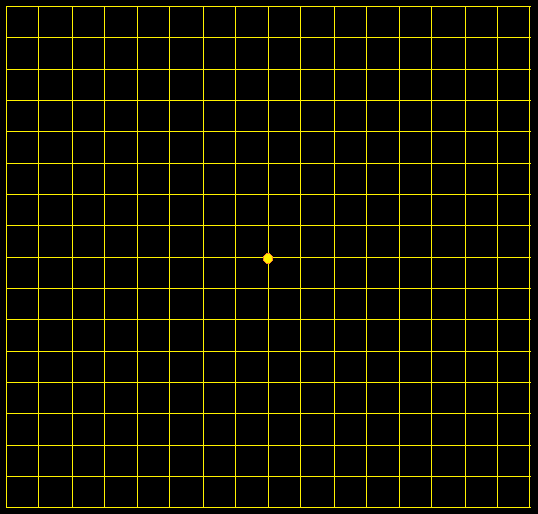 VFrench 2020
Vectors
We usually start vectors at (0,0)
called the 
“standard 
position”
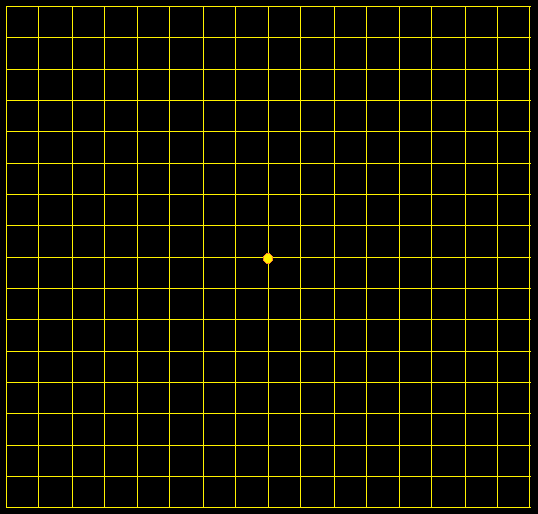 VFrench 2020
Vectors
Vectors
Multiplying a vector by a constant is called “scalar multiplication”
Vectors
Vectors
Scalar multiplication kv: 
Multiplying a vector by a positive real number changes the magnitude but not the direction
Vectors
Scalar multiplication kv: 
A negative scalar points the vector in the opposite direction
Vectors
Vectors
Vectors
Vectors
Vectors
Vectors
Vectors
Vectors
Vectors
The component form describes lines in 2-D
Vectors
Vectors
Vectors
Vectors
A “unit vector” has a magnitude of 1

Sometimes it is called a “direction vector”
Vectors
Vectors
Vectors
The dot product is sometimes called the “inner product”

You can think of the dot product as directional multiplication
Vectors
A dot product result can be:
zero: we don't have any growth 
	in the original direction
positive: we have growth in the 
	original direction
negative number: we have 
	reverse growth in the 
	original direction
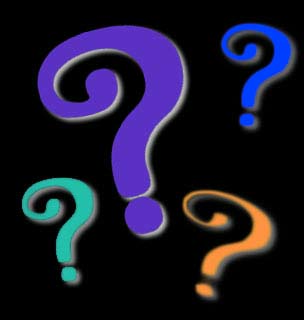 Questions?
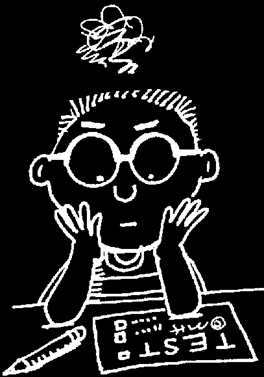 lol-rofl.com
Angle Between Two Vectors
Direct Current (DC) flows around an electrical circuit in one direction only: 
A “Uni-directional” waveform
https://www.electronics-tutorials.ws/accircuits
Angle Between Two Vectors
DC has a fixed magnitude (amplitude) and a definite direction associated with it
For example, +12V represents 12 volts in the positive direction, or -5V represents 5 volts in the negative direction
https://www.electronics-tutorials.ws/accircuits
Angle Between Two Vectors
DC does not change value over time; it has a constant value flowing in a continuous steady state direction
https://www.electronics-tutorials.ws/accircuits
Angle Between Two Vectors
An alternating function or AC Waveform on the other hand varies in both magnitude and direction in more or less an even manner over time: 
A “Bi-directional” waveform
https://www.electronics-tutorials.ws/accircuits
Angle Between Two Vectors
The shape of an AC waveform 
is generally a mathematical sine function: 
A(t) = Amax×sin(2πƒt)
t = period of the cycle in 	degrees or radians
ƒ = frequency per second in Hz
A = amplitude in volts or amps
https://www.electronics-tutorials.ws/accircuits
Angle Between Two Vectors
Not all sine waves will pass exactly through the zero axis point at the same time, but may be “shifted” to the right or the left compared to another sine wave
https://www.electronics-tutorials.ws/accircuits
Angle Between Two Vectors
Any sine wave that does not pass through zero at t = 0 has a phase shift
Sometimes called a phase difference
https://www.electronics-tutorials.ws/accircuits
Angle Between Two Vectors
A phase shift of a sine wave is the angle Φ (Greek letter Phi), in degrees or radians that the waveform has shifted from a certain reference point along the horizontal zero axis
https://www.electronics-tutorials.ws/accircuits
Angle Between Two Vectors
Sine waves of the same frequency can have a phase shift
https://www.electronics-tutorials.ws/accircuits
Angle Between Two Vectors
The equation for the instantaneous value of a sinusoidal voltage or current waveform becomes
At = Amax × sine(ωt ± Φ)

Amax = amplitude
ωt = angular frequency in rad/sec
Φ (phi) = phase shift in deg or rad
https://www.electronics-tutorials.ws/accircuits
Angle Between Two Vectors
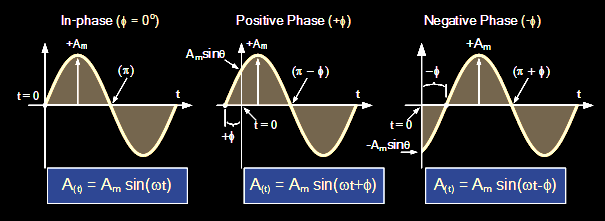 https://www.electronics-tutorials.ws/accircuits
Angle Between Two Vectors
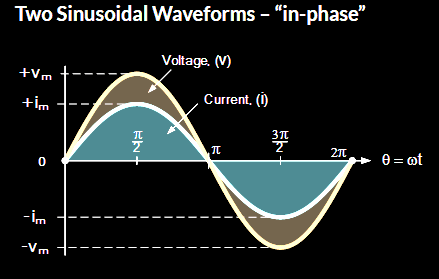 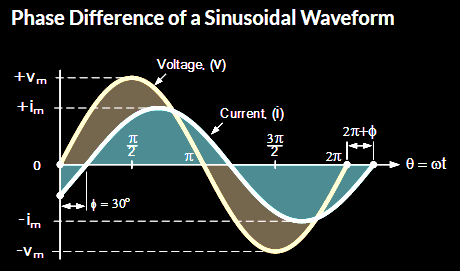 https://www.electronics-tutorials.ws/accircuits
Angle Between Two Vectors
A phasor diagram is a graphical way of representing the magnitude and directional relationship between two or more alternating quantities
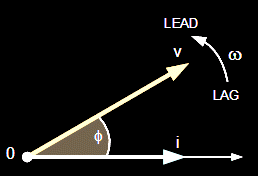 https://www.electronics-tutorials.ws/accircuits
Angle Between Two Vectors
Suppose you have two vectors:
4
3
2
1
0
-3
-2
-1
1
2
3
4
-4
-1
-2
-3
-4
VFrench, 2015
Angle Between Two Vectors
Angle Between Two Vectors
Angle Between Two Vectors
ANGLE BETWEEN VECTORS
IN-CLASS PROBLEM
ANGLE BETWEEN VECTORS
IN-CLASS PROBLEM
ANGLE BETWEEN VECTORS
IN-CLASS PROBLEM
ANGLE BETWEEN VECTORS
IN-CLASS PROBLEM
ANGLE BETWEEN VECTORS
IN-CLASS PROBLEM
ANGLE BETWEEN VECTORS
IN-CLASS PROBLEM
ANGLE BETWEEN VECTORS
IN-CLASS PROBLEMS
Find the angle between vector 2i+4j and vector 1i+3j
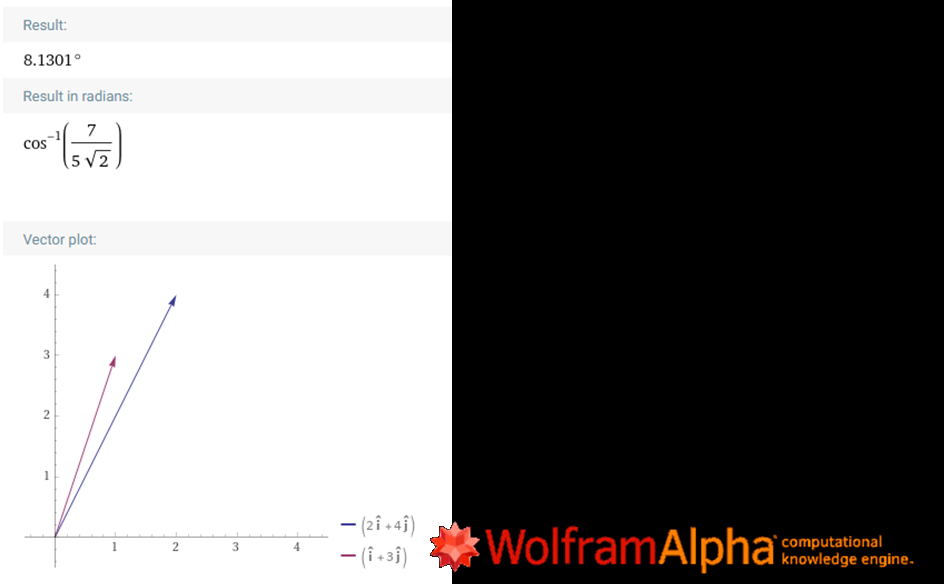 Questions?
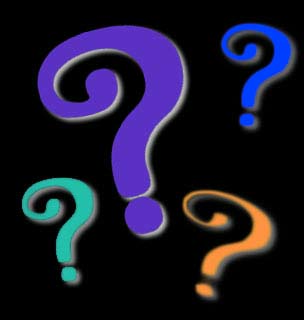 REVIEW!
The rest of the slides are a review of the entire course
Angles
Positive angles - counterclockwise rotation from initial side


Negative angles - clockwise rotation from initial side
θ
θ
VFrench, 2015
Angles
An angle with a terminal side in a quadrant 
"lies" in that 
quadrant
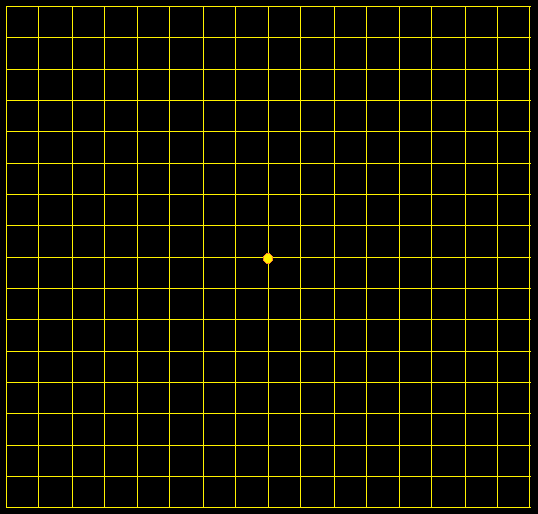 I
II
III
IV
VFrench, 2015
Angles
A degree, symbolized by ° measures angles
23°
θ
VFrench, 2015
Angles
Types of angles:
Acute angles 0º< θ < 90º


Right angles θ = 90º


Obtuse angles 90º< θ < 180º


Straight angles θ = 180º
θ
θ
θ
θ
VFrench, 2015
Triangles
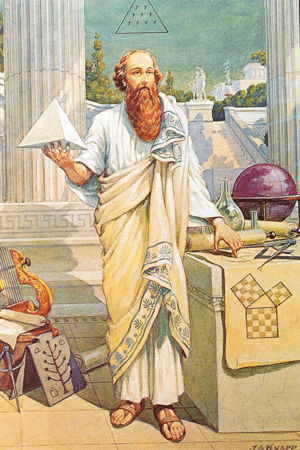 Pythagorean 					Theorem
https://classicalwisdom.com/wp-content/uploads/2014/07/pythagoras-painting.jpg
Triangles
Based on a right triangle:

  a2 + b2 = c2
B
Hypotenuse
c
a
Side opposite θ
θ
A
C
b
Side adjacent to θ
VFrench, 2015
Questions?
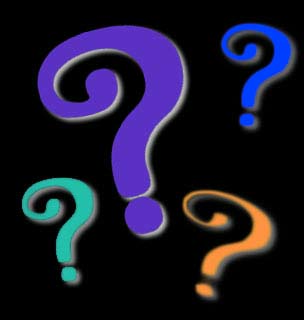 Trigonometry
This is called a “central angle”
.
VFrench, 2015
Trigonometry
The slope of the hypotenuse is:	rise
	 run
.
hypotenuse
rise
run
θ
VFrench, 2015
Trigonometry
According to the Pythagorean Theorem, the length of the hypotenuse will be:

hyp2 = rise2 + run2
.
hypotenuse
rise
run
θ
VFrench, 2015
Trigonometry
In trigonometry, the terms “opposite” and “adjacent” are traditionally used for the “rise” and the “run”
.
hypotenuse
opposite
rise
run
θ
adjacent
VFrench, 2015
Trigonometry
sin(θ) = length of side opposite θ
            length of hypotenuse

cos(θ) = length of side adjacent θ
            length of hypotenuse

tan(θ) = length of side opposite θ
         length of side adjacent θ
Trigonometry
cot(θ) = length of side adjacent θ  
           length of side opposite θ   

sec(θ) =  length    of    hypotenuse 
           length of side adjacent θ

csc(θ) =  length    of    hypotenuse   
            length of side opposite θ
Questions?
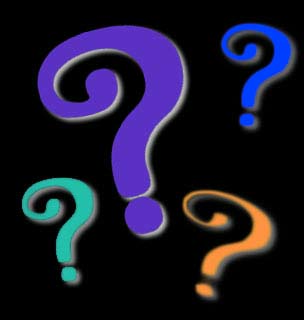 Graphs of Trig Functions
ƒ(x) = sin(x)
ƒ(x) = cos(x)
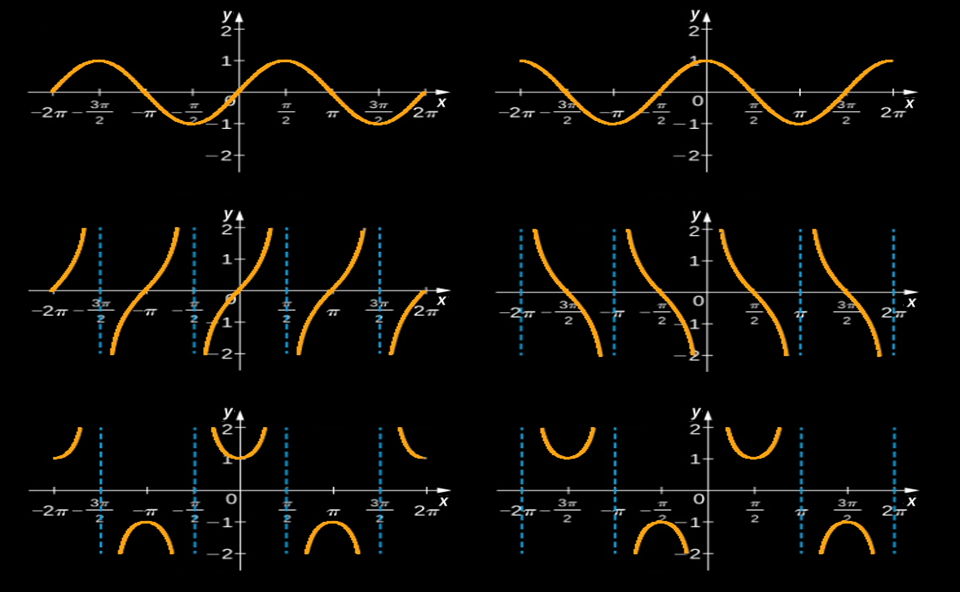 ƒ(x) = tan(x)
ƒ(x) = cot(x)
ƒ(x) = sec(x)
ƒ(x) = csc(x)
VFrench, 2015
Degrees vs Radians
All the way around the circle once (360º) is 2π (a length)
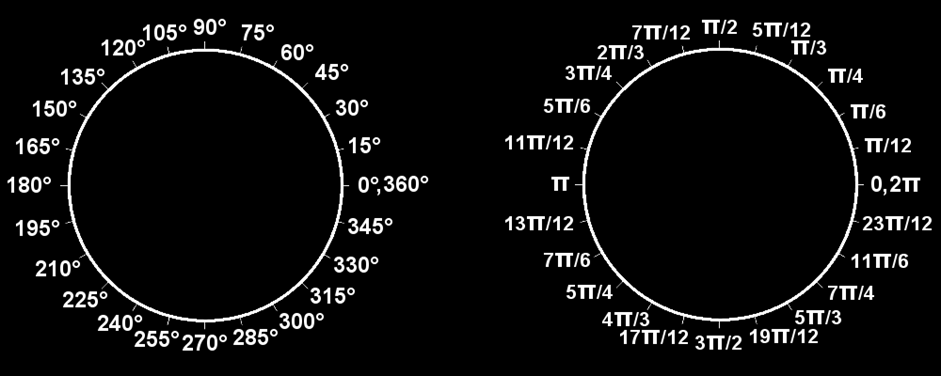 VFrench, 2015
Arc Length
Sometimes we want to measure the length of the curve on the circle
s
.
r
θ
VFrench, 2015
Arc Length
Arc Length
Questions?
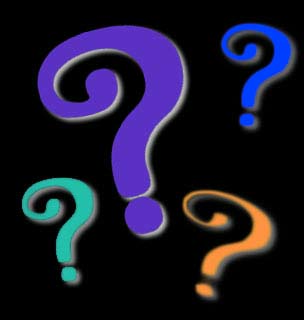 Descriptors
Descriptors for the natural trig functions:
VFrench, 2015
Exact Values
Exact Values 
of Trig 
Functions
(leave them in
the square root
format)
VFrench, 2015
Transforming Functions
General form of trig functions:
y = A sin (Bx - C) + D	
y = A cos (Bx - C) + D
Transforming Functions
y = A sin (Bx - C) + D
	
“A” stretches the graph up and 	down – “Amplitude”
“B” stretches the graph side to 	side – “Period”
“C” moves the graph side to 	side – “Phase shift”
“D” moves the graph up and 	down – “Vertical shift”
Questions?
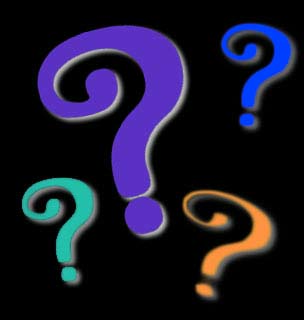 Inverse Trig Functions
We want a way to “undo” trig functions

The inverse of a trig function “undoes” the trig operation
Inverse Trig Functions
The inverse of a sine is called an 
“arcsine” 
On your calculator, it is shown as: 
sin -1
Inverse Trig Functions
An inverse trig function tells you the ANGLE that would give you that trig function value
Inverse Trig Functions
Because a tan is “rise/run” you can often find that given a graph or some values
Inverse Trig Functions
Because a tan is “rise/run” you can often find that given a graph or some values

The angle can be found using the arctan tan -1
RC Circuit Analysis
An RC circuit contains both a resistor and a capacitor
~
VS
VFrench 2015
RC Circuit Analysis
The resistor reduces current 	flow 
Called resistance 
Symbolized “R”
Measured in 
	ohms Ω
R
47 Ω
~
VS
VFrench 2015
RC Circuit Analysis
The capacitor also opposes current flow by causing the alternating voltage 
to lag behind 
the alternating 
current
R
47 Ω
~
VS
VFrench 2015
RC Circuit Analysis
This opposition is called 	capacitive 	reactance
Symbolized “XC”
Measured in 
	ohms Ω
R
47 Ω
100 Ω
~
VS
VFrench 2015
RC Circuit Analysis
Reactance (XC) has a 90° lag 	compared to resistance (R), 	so their angle of 	intersection 
	forms a right 
	angle
(Downward because 
	it lags)
R
VFrench 2015
RC Circuit Analysis
Adding the impedance (Z) line at the angle θ makes a right triangle

This is called the 
“impedance triangle”
R
θ
Z
VFrench 2015
RC Circuit Analysis
R
θ
Z
VFrench 2015
RC Circuit Analysis
The value of the phase angle θ is:
R
θ
Z
VFrench 2015
Oblique Triangles
Do not contain a right angle
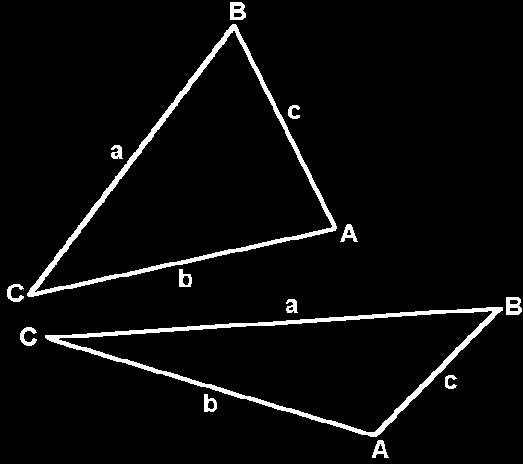 VFrench 2015
Oblique Triangles
All the angles of a triangle 
add up to 180°
Area of a Triangle
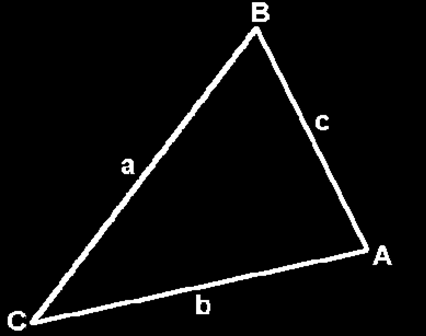 Area = ½ cb sinA 
	  = ½ ac sinB 
	  = ½ ab sinC 

Note: You need 
two sides and the angle 
between them (the “included” angle) OR you need two “little” letters and the other “big”
VFrench 2015
Heron’s Formula
Questions?
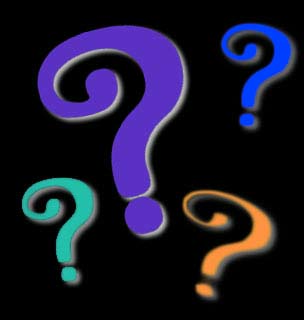 Oblique Triangles
If you have measurements of some of the sides and some of the angles, it is usually 
possible to figure 
out all of the 
measurements 
of a triangle
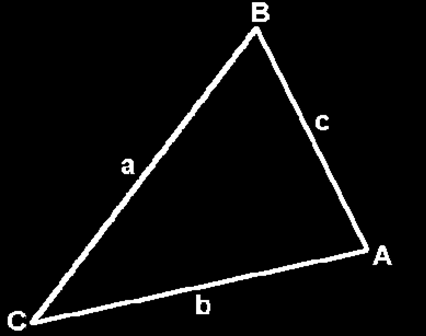 Law of Sines
Law of Sines
To calculate using the Law of Sines you need a “big” and a “little”:

		A and a   or    
		B and b   or
		C and c
Law of Cosines
a2 = b2 + c2 - 2bc cosA   or
   b2 = a2 + c2 - 2ac cosB   or
   c2 = a2 + b2 - 2ab cosC
Law of Cosines
You use Law of Cosines when you don’t have a big and a little of the same letter
Law of Cosines
The Law of Cosines is used a lot to find angles:
A = arccos((a2-b2-c2)/(-2bc)) 
B = arccos((b2-a2-c2)/(-2ac)) 
C = arccos((c2-a2-b2)/(-2ab))
How Many Triangles
Rules for oblique triangles can be used to find out whether a certain set of measurements describes a real triangle or not
How Many Triangles
Sometimes the measurements describe a triangle that is unique:
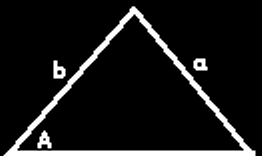 How Many Triangles
Sometimes the measurements
cannot possibly describe a real triangle:
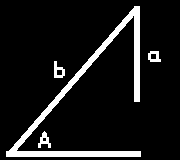 How Many Triangles
Sometimes the measurements
describe two possible triangles:




This is called the “ambiguous case”
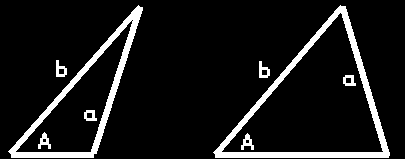 How Many Triangles
h = b sinA

If a>h and a>b there is only one 	triangle

If a=h – it’s a right triangle!

If a<h there is no triangle

If a>h and a<b there are two 	triangles
Questions?
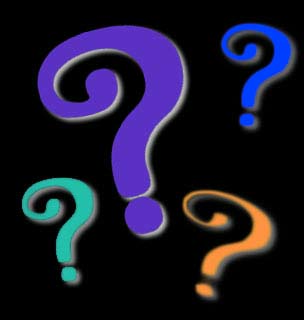 Complex Numbers
Complex Numbers
Complex numbers are written:

a + b i

          real       imaginary
          part         part
Complex Numbers
Complex numbers are usually designated "z“

z = a + b i
Complex Numbers
Arithmetic with complex numbers:

(a+bi) + (c+di) = (a+c) + (b+d)i
 
(a+bi) - (c+di) = (a-c) + (b-d)i
Complex Numbers
Multiplying:

(a+bi) × (c+di) = 

	(a×c) + (a×d+b×c)i + (b×d)i2

   = ac + (ad+bc)i + bd(-1)

   = (ac-bd) + (ad+bc) i
Complex Numbers
Don’t leave any exponents of i  in a formula
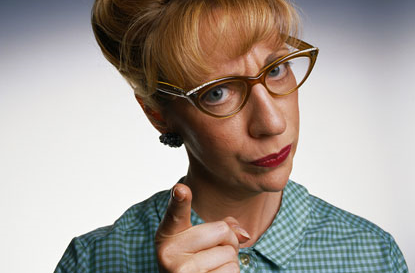 http://scottsauls.com/wp-content/uploads/2015/06/Shame.jpg
Complex Numbers
Phasor Arithmetic
Sine-shaped waves all with the same frequency but with different amplitudes and phases are represented by a real multiplier for frequency and time and a complex multiplier for amplitude (phasor)
Phasor Arithmetic
Combining these phasors is called phasor arithmetic
Questions?
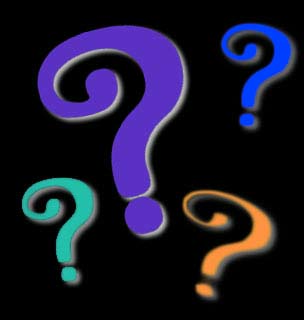 Polar Coordinates
Circular graph paper!
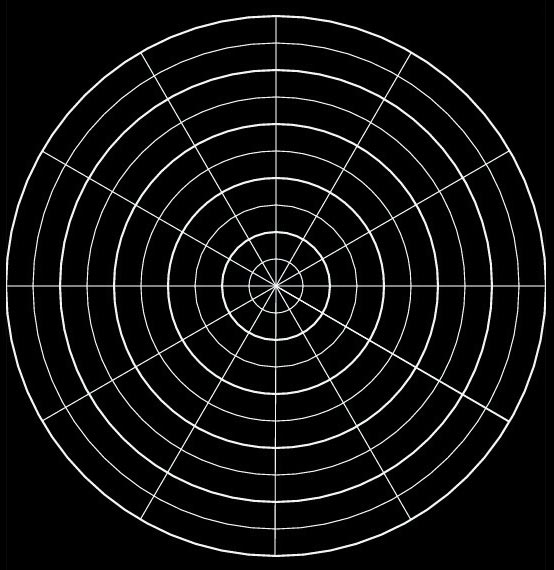 angle of rotation
polar axis
VFrench, 2015
Polar Coordinates
point P = (r,θ)

r is the distance (radius) from the pole to P (+,- or 0)

θ is the angle from the polar axis to the terminal side of the angle (degrees or radians)
Polar to Rectangular
Polar to rectangular conversion
If you have a polar point:
P = (r,θ)
To convert to (x,y) coordinates:
x = r cos θ
y = r sin θ
Rectangular to Polar
Polar Equations
Polar equations
	have variables r and θ
Polar Equations
To convert rectangular equations to polar equations,
replace:  
	x with r cosθ   and   
	y with r sinθ
Polar Form
Polar Form
Always plot these first or you may end up in the wrong quadrant!

(This is because of the tan)
DeMoivre’s Theorem
the power of a complex number
z = r (cos θ + i sin θ )
For n>0
zn = [r (cos θ + i sin θ )] n 
	    = rn(cos nθ + i sin nθ )
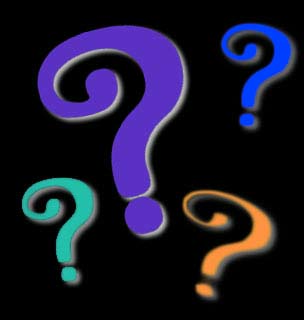 Questions?
www.career.gatech.edu
You Survived!
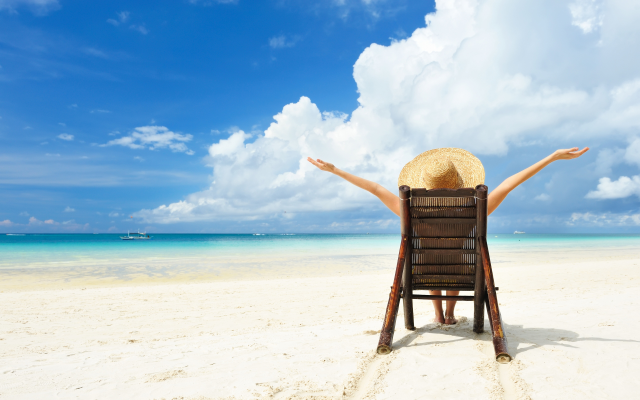 Have a great break!

www.playbuzz.com